DISEÑO Y CONSTRUCCIÓN DE UN ROBOT MÓVIL EXPERIMENTAL 8X8 ARTICULADO PARA SALVAR OBSTACULOS
AUTOR: MARJAN HAJ MOHAMMAD ALI HIDALGO

DIRECTOR: ING. FERNANDO OLMEDO
CODIRECTOR: ING. XAVIER SEGOVIA
Diseño mecánico
El robot móvil tracción 8x8
Rodillos de fricción
Dos vagones, unión tipo par cilíndrico
Ruedas delanteras de cada vagón articuladas
Salvar obstáculos hasta 10 cm
Diseño de la estructura
El diseño de la estructura del robot está basado principalmente en facilidad de construcción y simplicidad, por lo que se seleccionó la forma más simple que es un rectángulo quitando partes frontales para no impedir el movimiento de las ruedas móviles, ni tampoco chocar al acercarse 
    a los obstáculos.
Las dimensiones de la estructura
     final para los dos vagones son:
Alto: 164 mm X Largo: 338 X 
    Ancho: 321mm
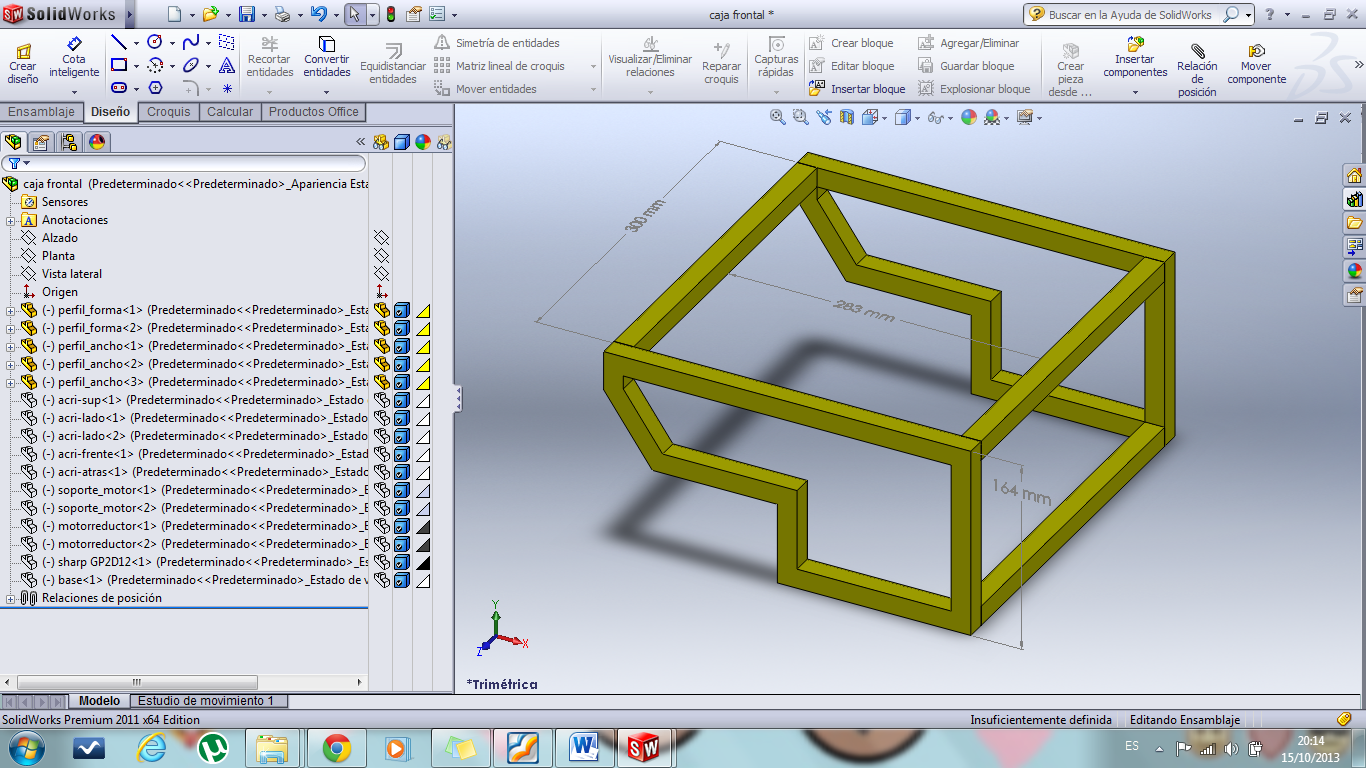 Diseño interno del Robot
Basado en la dimensión de las ruedas





Relación de transmisión:  2:1
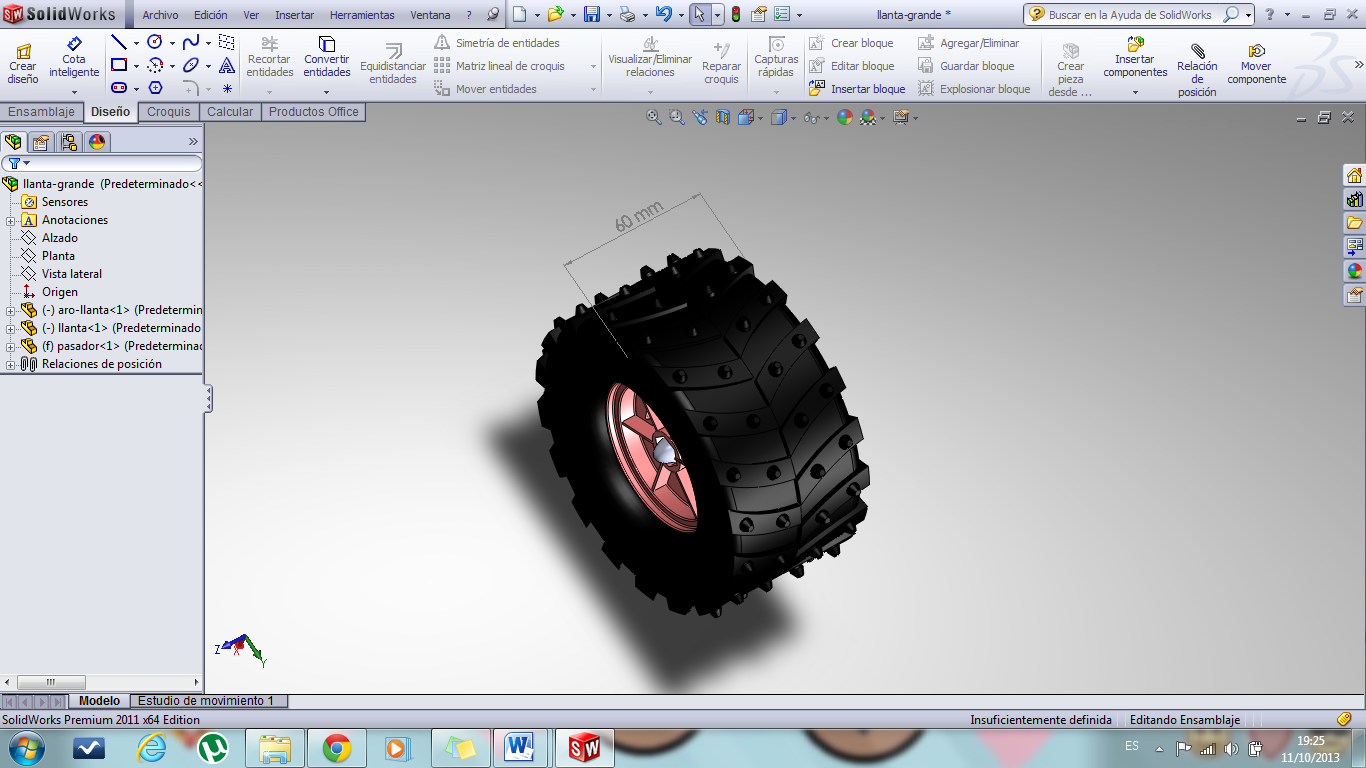 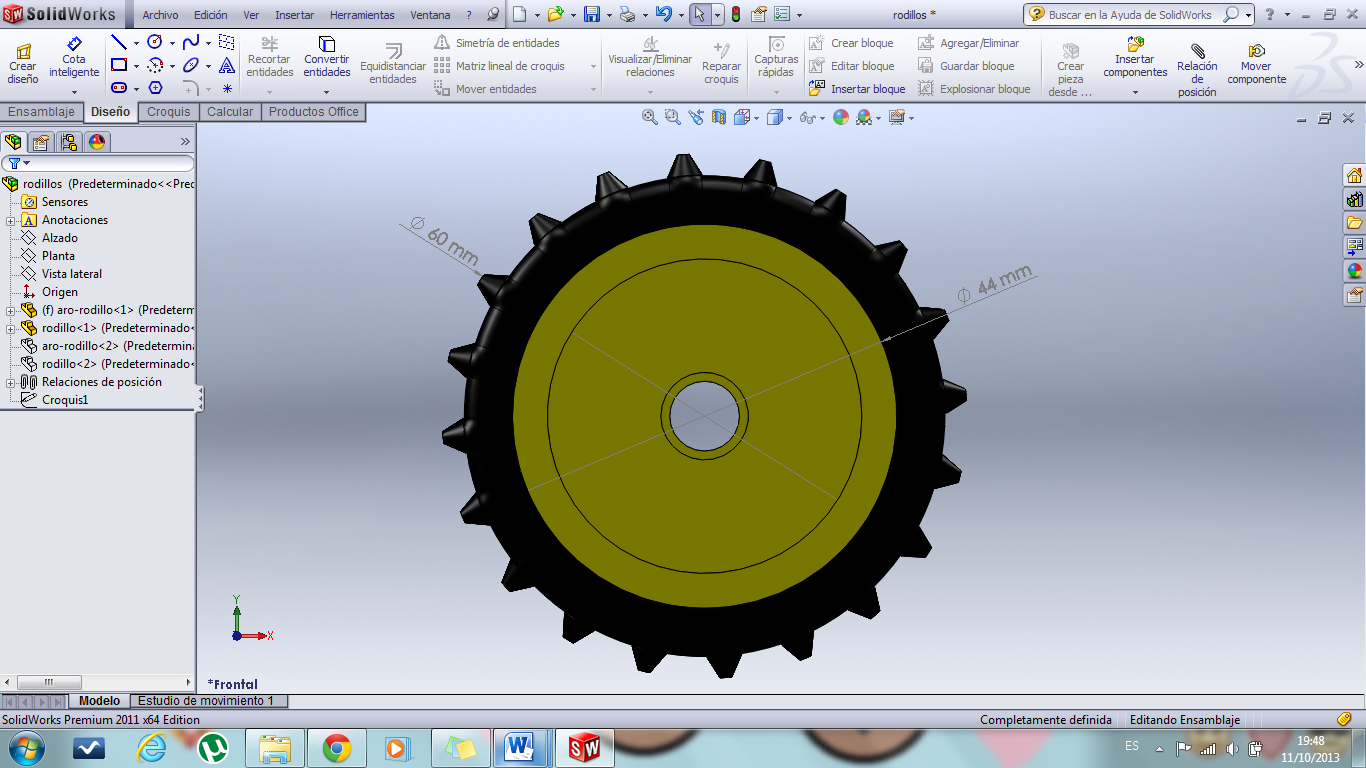 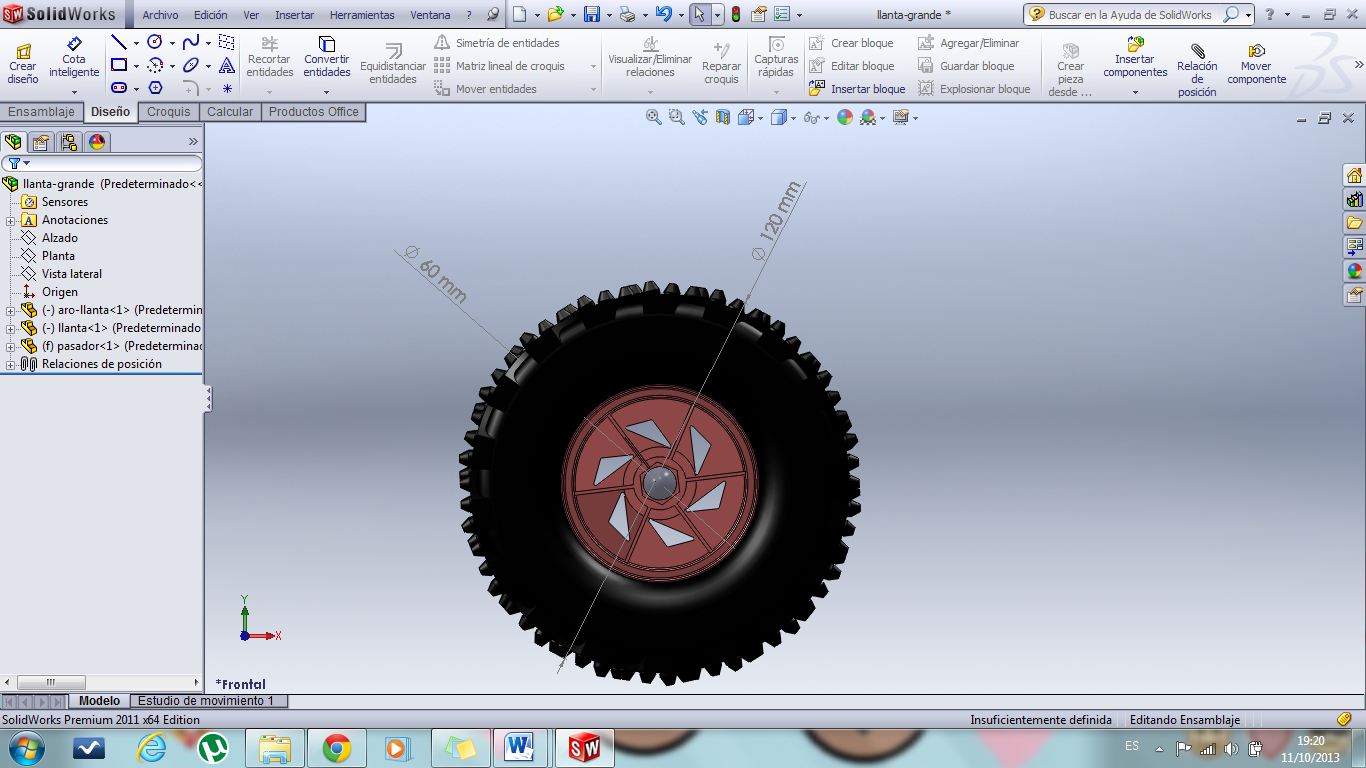 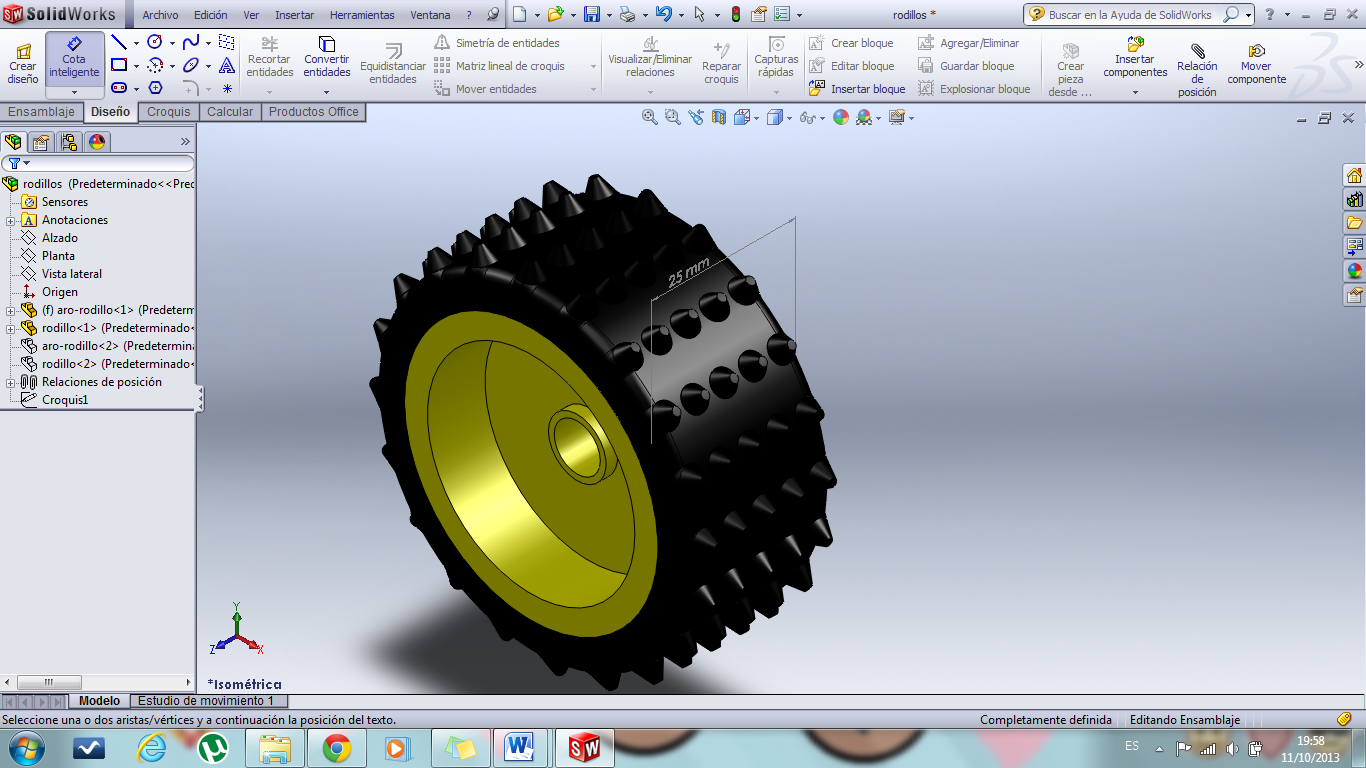 Rodillos
Ruedas
Diseño interno del Robot
Acoplamiento del Motor




Acoplamiento de rodillo al motor con prisionero
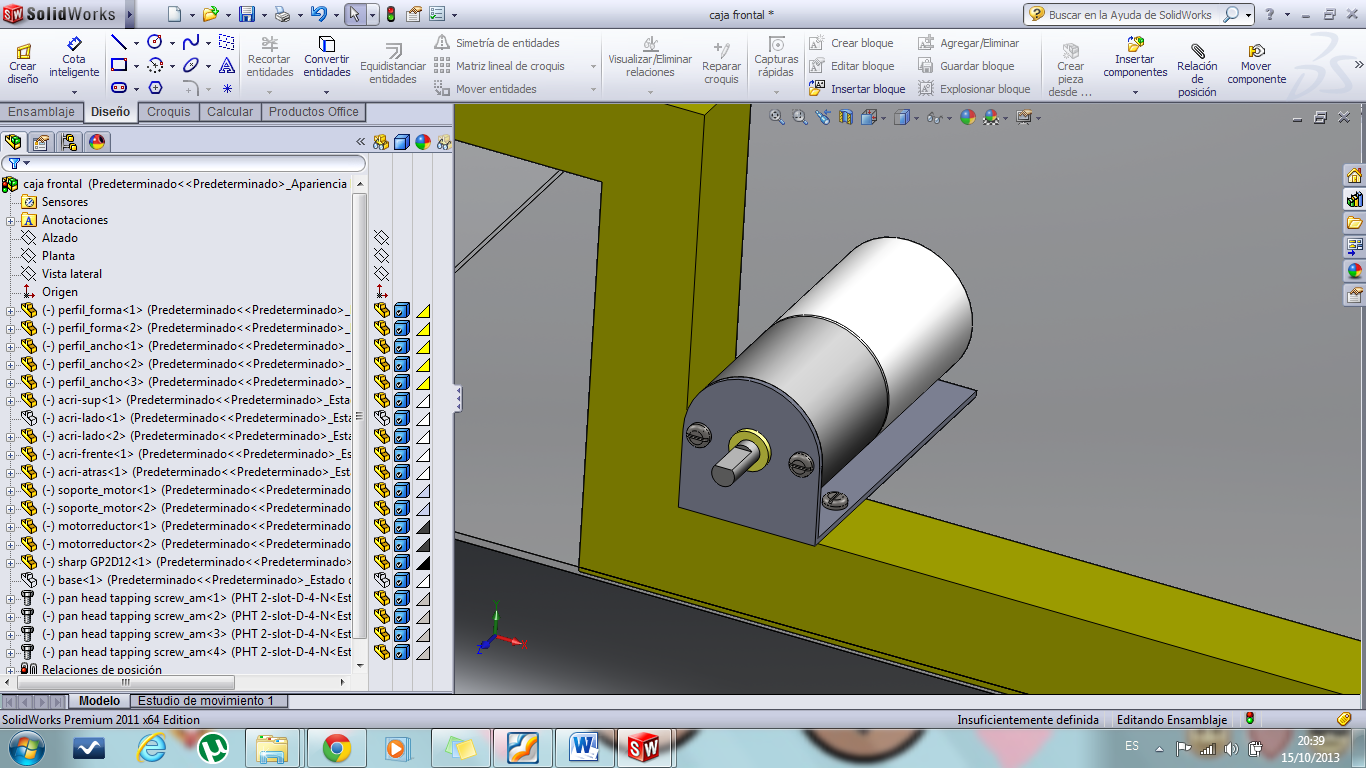 Motor acoplado a la estructura
Y a los rodillos
Diseño de la articulación
El centro de giro es el centro del rodillo
La presión que existe entre el rodillo y la rueda (85 mm)
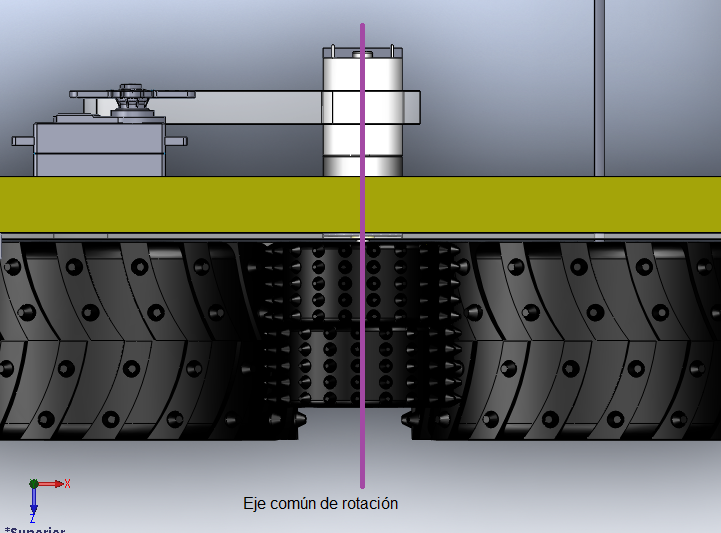 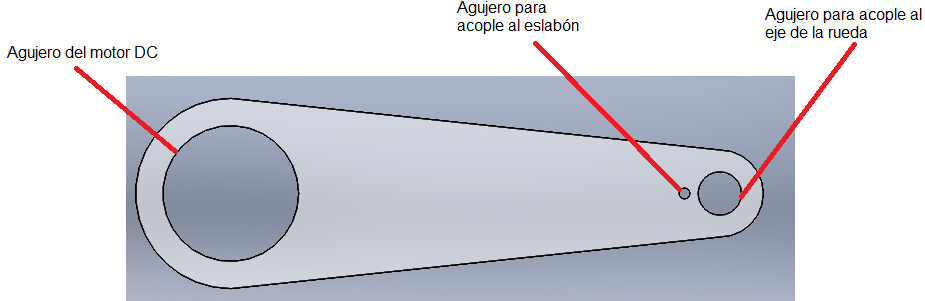 Eje común de rotación
Brazo de acrílico
Diseño de la articulación
Fijar los servomotores
Medir distancia del eslabón 
Acoplar el eslabón al 
  servomotor y al brazo de acrílico
Posicionar el eslabón con giro 
   libre en las articulaciones
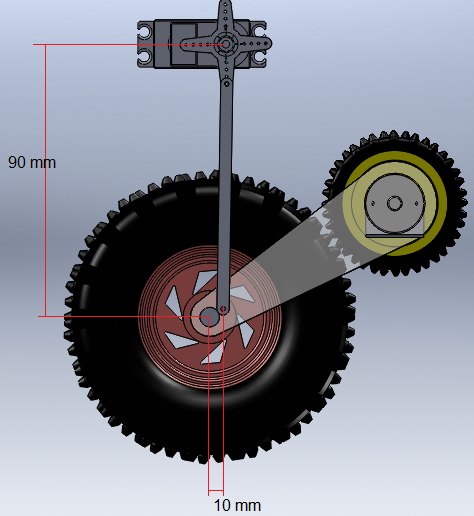 Diseño de la unión
Unión tipo par cilíndrico (1 GDL)
Vagones con giro independiente en su propio eje.
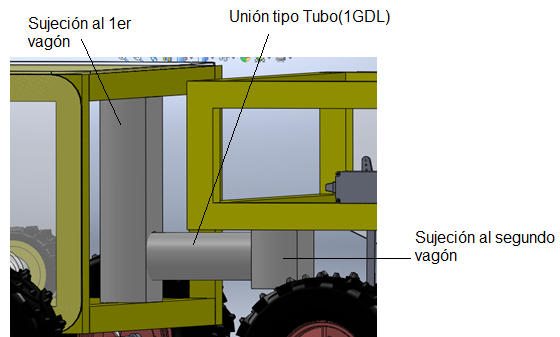 Síntesis del mecanismo
Generación de funciones gráficas
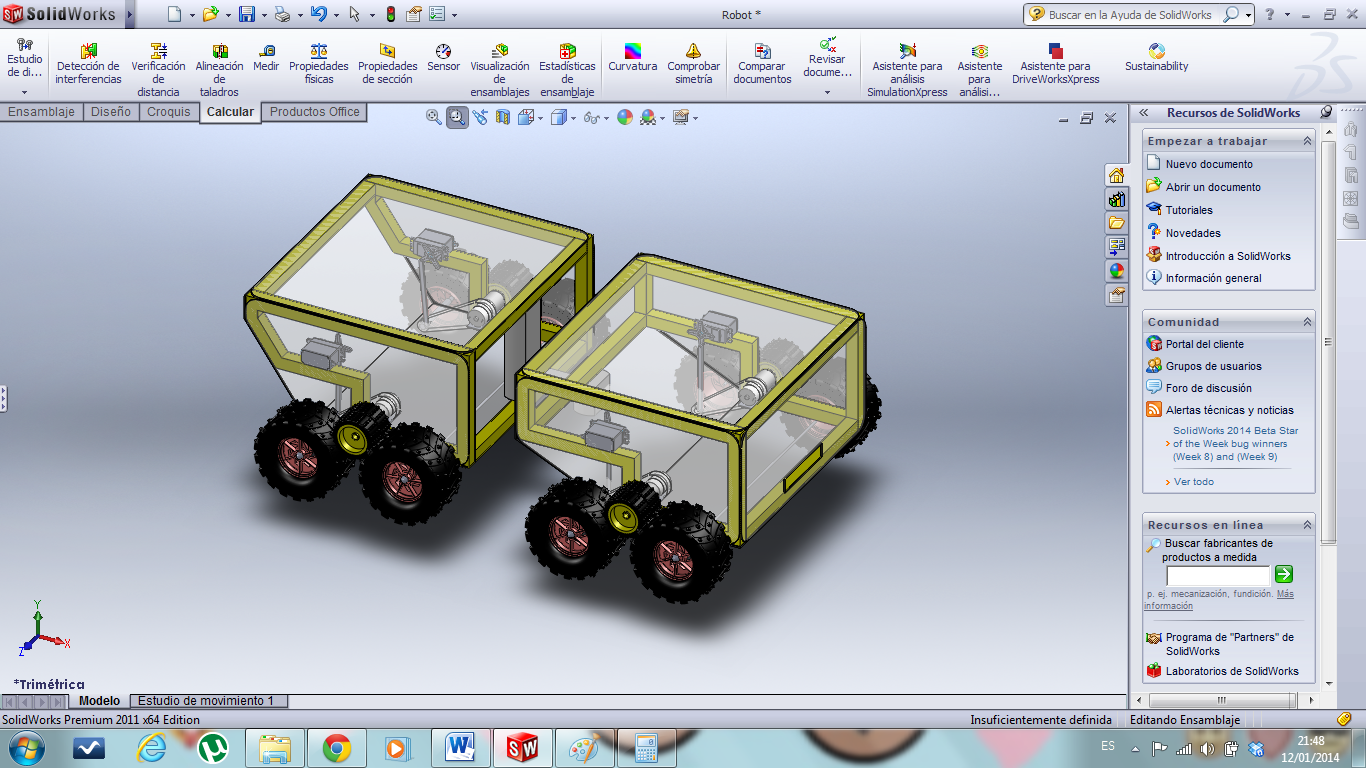 Modelamiento del sistema multicuerpo
En Software comercial
Pruebas y resultados
PRUEBA DEL CIRCUITO DEL CONTROL REMOTO






 Resultados
PRUEBAS A LOS SENSORES INFRARROJOS Y SERVOMOTORES
PRUEBA DEL CIRCUITO Y ARRANQUE DE MOTORES DC
PRUEBA DEL CIRCUITO DE 
    CONTROL DEL ROBOT MÓVIL
PRUEBAS MECÁNICAS DE 
    LOS MECANISMOS
CONCLUSIONES
Los programas para el diseño y simulación de los mecanismos mecánicos, nos ayudan a verificar el funcionamiento y comportamiento de los materiales de forma ideal a un nivel casi real, pero existen muchos factores más, que en la simulación no son tomados en cuenta y hacen que el comportamiento no sea ideal y la simulación y la realidad sean dos funcionamientos distintos.
Debido a que los materiales que se utilizan para la construcción  son existentes o son más económicos, la construcción mecánica tienen distintos tamaños y pesos con respecto al diseño original. Lo que varía el comportamiento final del robot móvil, y hace el funcionamiento real sea menos eficiente que el diseño ideal.
CONCLUSIONES
Existen diversos software para el diseño de placas electrónicas en el mercado, se debe seleccionar el más adecuado teniendo en cuenta los componentes a implementar, facilidad de ruteo de pistas, normas que integra para un diseño adecuado y la facilidad de impresión de la placa para su posterior construcción.
Es importante separar las fuentes de alimentación entre los circuitos de potencia y circuitos de control, debido al ruido que puede generar al compartir la misma fuente y la consecuencia será el mal funcionamiento de los actuadores, lenta respuesta de los sensores o recibir datos erróneos de parte de éstos.
RECOMENDACIONES
EL Robot actual tiene una fuente externa alimentándolo por cable, esta fuente se puede mejorar optando por una batería de 16AH como mínimo y con un peso y tamaño adecuado para que pueda ir a bordo, y de esta manera evitar la alimentación por cable.
Realizar un circuito de filtro de ruido, para que el control remoto sea por radio frecuencia.
DISEÑO DEL SISTEMA DE CONTROL
SENSORES
Son dispositivos que miden cantidades físicas del medio en el que se desenvuelve; para el robot móvil se analizan las siguientes características: 
Distancia mínima.
Distancia de trabajo.
Requerimiento de baja potencia de consumo y de fácil montaje.
Circuitería simple.
Existencia del sensor en el mercado.
Sensor de fácil montaje.
Costos del sensor.
SENSOR GP2D120 DE SHARP
BENEFICIOS
CARACTERÍSTICAS
Entrada analógica.
Rango efectivo de detección de 4 – 30 centímetros.
Tiempo de respuesta típico de 44 milisegundos.
Corriente promedio de consumo de 33 miliamperios.
El sensor infrarrojo detecta la ubicación del objeto a una distancia específica
La ergonomía.
Sensor Económico.
Sensor Comercial.
ACTUADORES
Los actuadores en el robot móvil se encargan del desplazamiento de la estructura (adelante y atrás) y del posicionamiento de las llantas delanteras de cada vagón para que éste se posicione en su punto inicial o final con el propósito de vencer obstáculos.
TIPOS DE ACTUADORES EN EL ROBOT MÓVIL
Actuadores de desplazamiento
Potencia.
Velocidad promedio.

Actuadores para el movimiento del mecanismo de la rueda móvil.
Potencia
Diámetro
ACTUADOR DE DESPLAZAMIENTO
Los motores de corriente continua son ampliamente utilizados en la robótica para realizar movimientos de fuerza.
Los motores DC de Pololu con caja reductora de 75 a 1 presentan características que satisfacen los parámetros de diseño, como se describe a continuación.
Torque del motor de 0.6 N.m.
Velocidad nominal de 75 rpm.
Promedio de consumo de corriente de 2 amperios.
Tamaño de 25 mm de diámetro por 54 mm de largo.
ACTUADORES PARA EL MOVIMIENTO DEL MECANISMO DE LA RUEDA MÓVIL.
Los servomotores son actuadores que mediante pulso se controla la posición final de este, modelo HS 311 de HITEC presenta las siguientes ventajas:
Torque del motor de 0.3 N.m. suficiente para levantar las ruedas del mecanismo.
Control con ancho de pulso nominal de 20 milisegundos.
Corriente nominal de 700 miliamperios.
Velocidad de operación de 60 ° por cada 0.19 segundos.
Tamaño de 40X20X36 mm. 
Servomotor comercial en Ecuador.
SELECCIÓN DEL CONTROLADOR DISEÑO DEL CONTROLADOR DEL ROBOT MÓVIL
El controlador del robot debe presentar las siguientes especificaciones:
CIRCUITO DEL CONTROLADOR DEL ROBOT MÓVIL
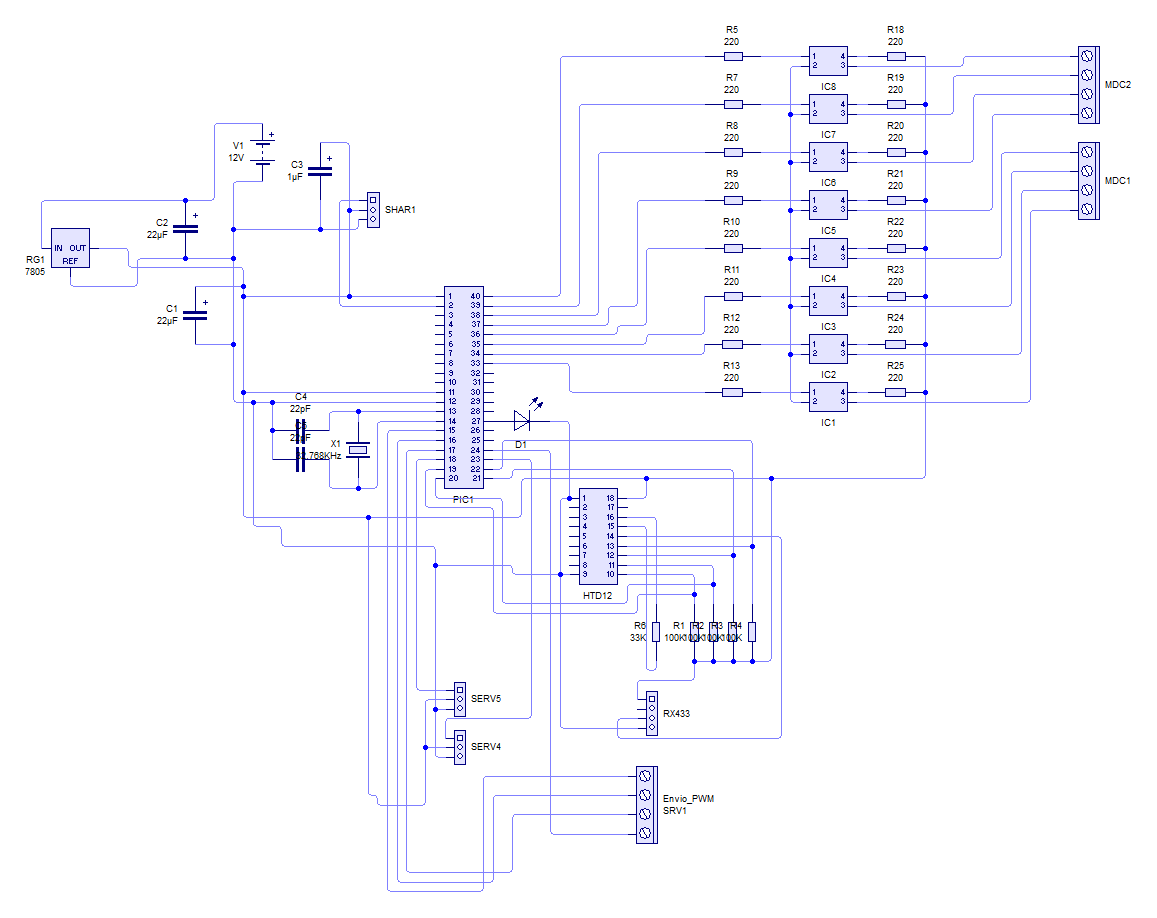 SELECCIÓN DEL CONTROLADOR PARA EL CONTROL REMOTO
CIRCUITO DEL CONTROL REMOTO
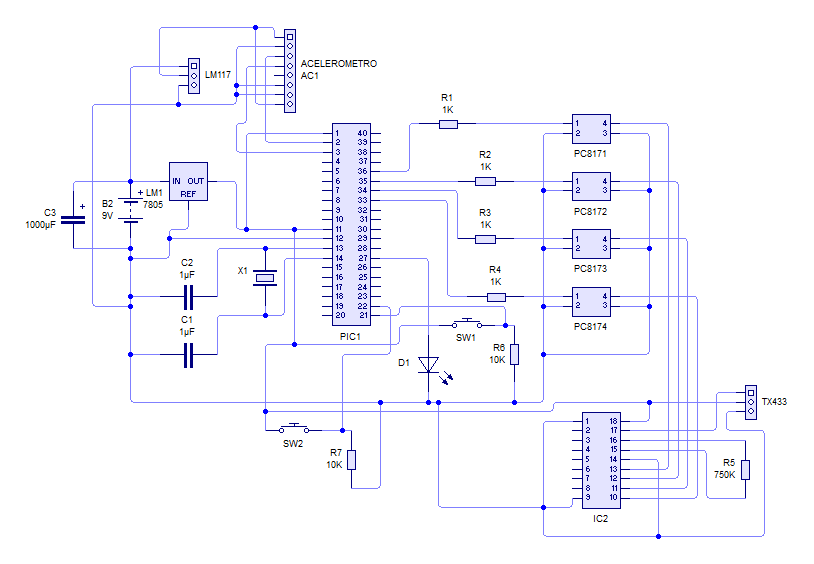 CIRCUITO DE POTENCIA VAGÓN 1
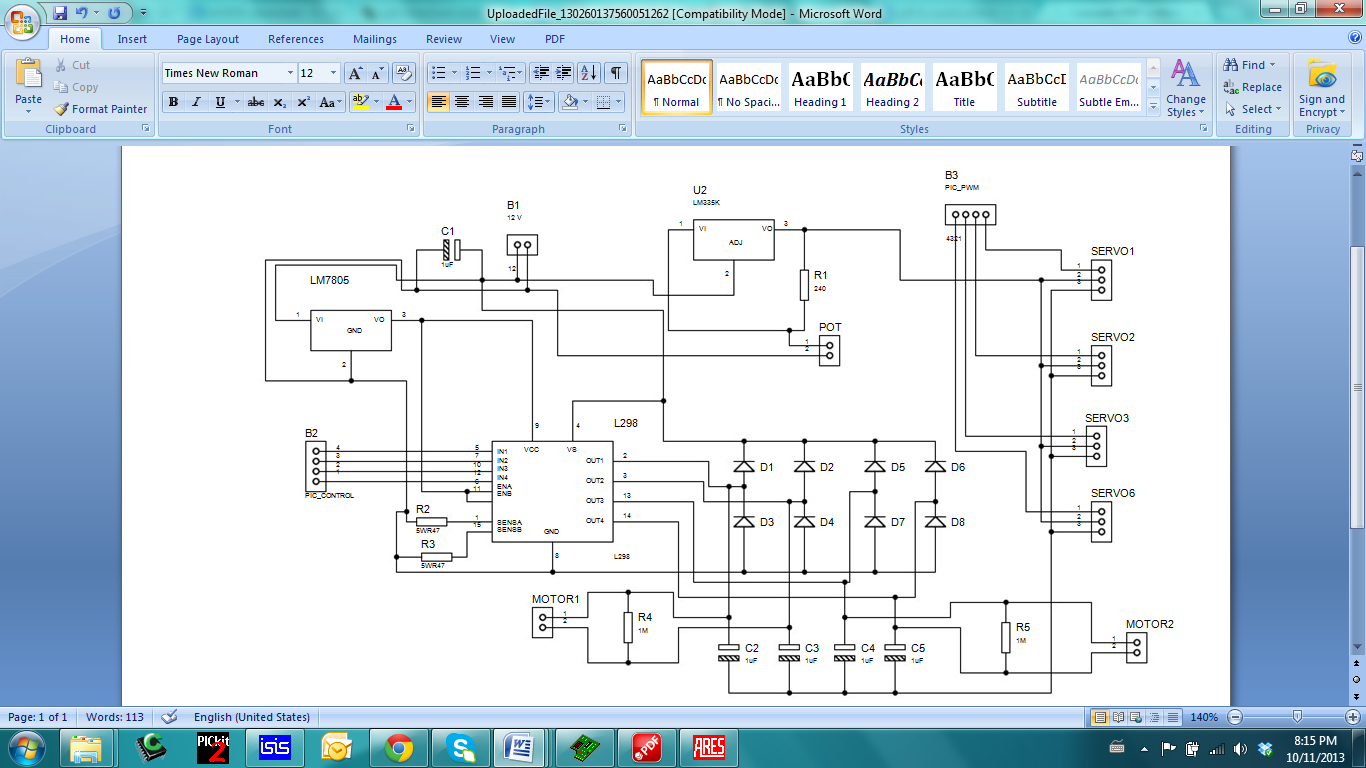 CIRCUITO DE POTENCIA VAGÓN 2
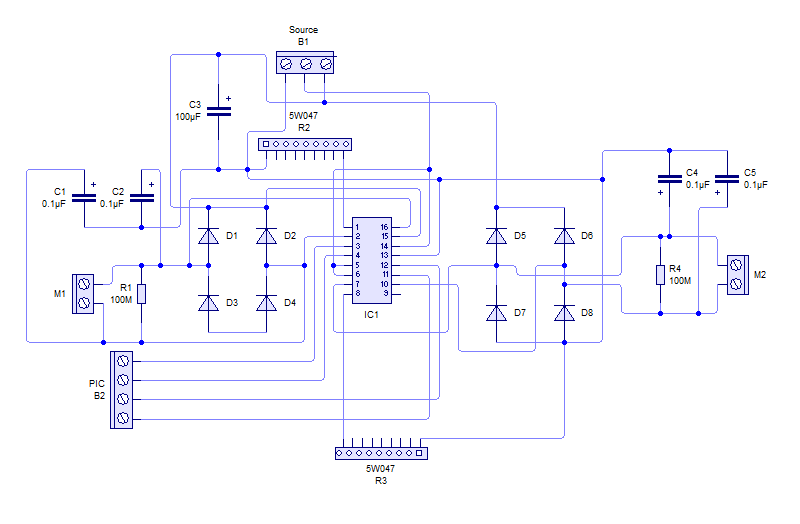 DIMENSIONAMIENTO DE LOS COMPONENTES DEL SISTEMA ELÉCTRICO Y ELECTRÓNICO
SELECCIÓN DEL CONDUCTOR POR CALIBRE
DISEÑO DEL CIRCUITO IMPRESO
En placas de uno o dos caras los espesores del material aislante van desde 0.2 hasta 6.4 mm.
La forma de conectar los componentes a la capa conductora puede ser mediante agujeros sin metalizar o metalizados.
El tamaño del conductor o el ancho de la pista depende de la corriente eléctrica que circula por la misma y del espesor de la capa conductora de la placa, en general se tendrá en cuenta que 0.8 mm puede soportar, dependiendo del espesor de la pista, alrededor de 2 amperios; 2mm, unos 5 amperios; y 4.5 mm, unos 10 amperios.
La separación entre pistas mínima para tensiones de trabajo pequeñas  es de 0.3 mm, dicha separación aumenta cuando las tensiones de trabajo son mayores.
Se debe realizar el diseño con las distribución de elementos lo más sencillo posible.
No se debe realizar pistas con ángulos de 90 °, cuando sea necesario realizar un giro en una pista, se debe realizar con dos ángulos de 135 °, si es necesario se debe realizar una bifurcación entre las pistas.
La distancia mínima entre pistas y los bordes de la placa será de 5 mm.
Todos los componentes se deben colocar paralelos a los bordes de la placa.
Las pistas de señal deben tener una anchura mínima de 0,5 mm.
DIAGRAMA ACCIONES – RELACIONES  DEL SISTEMA DE CONTROL DE LOCOMOCIÓN
DIAGRAMA GRAFCET
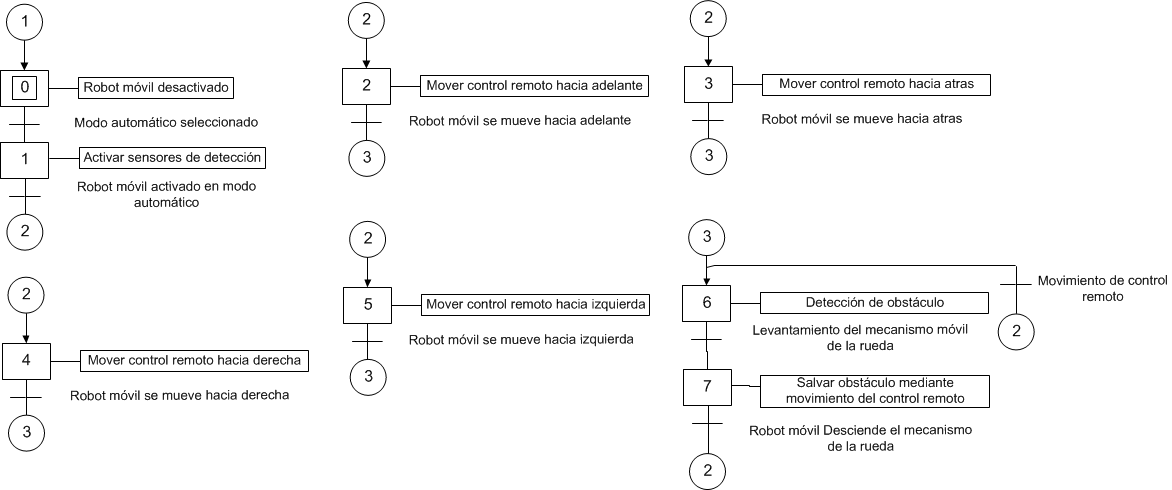 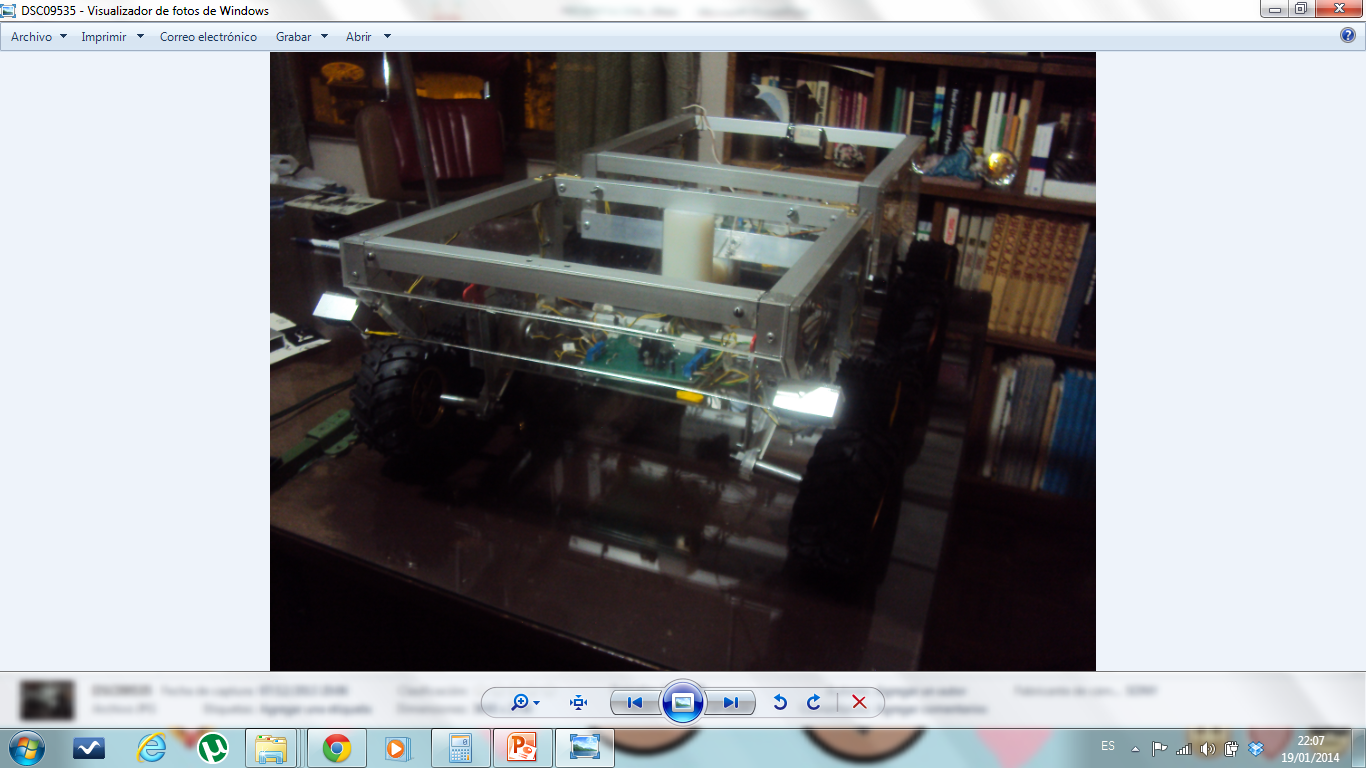 MUCHAS GRACIAS